Programme
What?: clarification

Why?: Need for trust, reasons for trustworthiness

How?: Trust and control, social psychology
What: Clarification
Still confusion about what trust means 

Trust  giving room for conduct  risk/uncertainty; Without risk no relationship., Risk of (onesided) dependence

Trust not blind: adjust room according to outcomes; trust and control can replace and supplement each other. Trust as the default.

Trust is to be earned by trustworthiness, reducing risk. There is much talk about trust where it should be about trustworthiness
Levels of trust
Individual (banker)
Organization (bank)
Surrounding institutions (financial markets)
Regulation, national & EU

Caught in prisoners’ dilemma’s  system tragedy

A course in ethics effective only if outside conditions enable/stimulate trustworthy conduct.
Competence and intention
Trust pricks up its ears when expectations not satisfied  what is going wrong? 

Competence: technical ability to satisfy expectations

Intention: commitmemt to act to the best of one’s competence
Why: Has trust declined?
Trustworthiness has declined

Or:

We avoid risk more
Why: Philosophical background: Self and other
Self needs other not only for economic reasons (division of labour) but also for personal reasons of development

To reduce prejudice you need opposition from the other; To get beyond your own ideas you need ideas from the other.

Not just opening the door of your house to let the other in, but let the other help build your house.

Not ‘what do I expect from the other’ but ‘what can the other contribute’.
Risk and uncertainty
Risk: you do not know what will happen, but you do know what can happen  attach probabilities and calculate optimal choice (e.g. highest expected return)

Uncertainty: you do not know what can happen, you cannot forecast  use scenario’s, not optimality but robustness, resilience, flexibility, courage to be vulnerable
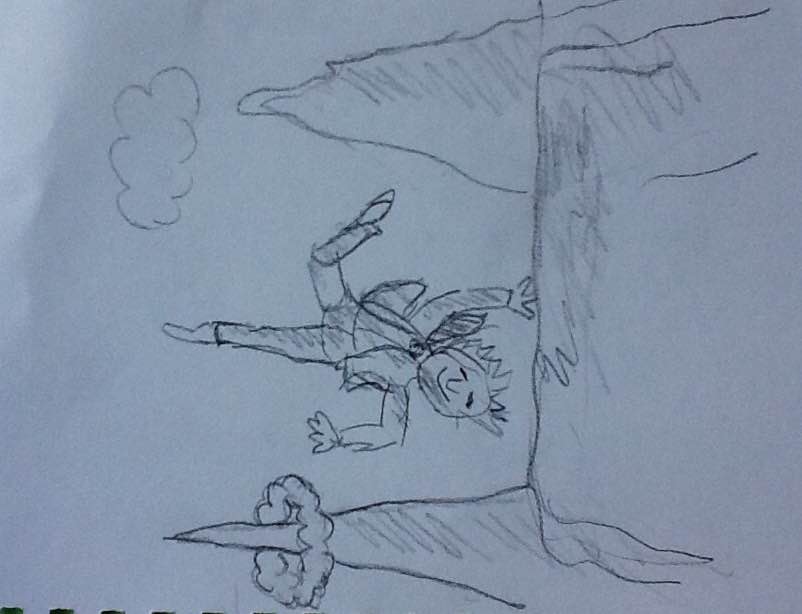 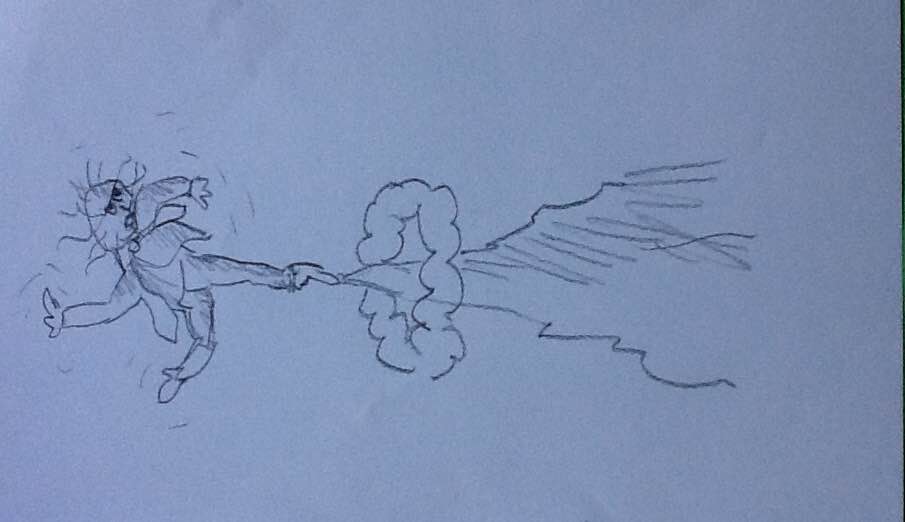 Trust and uncertainty
According to economics:
If trust does not go beyond enlightened but calculative selfinterest it does not mean anything
but then it cannot survive under competition in markets

According to me:
- The most valuable relationships are uncertain, as in innovation
 even in the economy you cannot survive if you do not trust
How: Trust and reliance
Reliance: dependent on other but expectation that ‘things will be all right’, for whatever reason, including contractual or hierarchical enforcement.

Trust: even if the other has both the opportunity and incentive to cheat  on what basis?
Sources of reliance: trust and control
environment    relation

Control actions
	room 			   contract	      hierarchy
	incentives			   reputation	      dependence
							      hostage 
Trust/altruïsm	             norms	      routine, empathy
					   values	      identification
	
Trust beyond calculative self-interest
Sources of reliance: trust and control
environment    relation

Control actions
	room 			   contract	      hierarchy
	incentives			   reputation	      dependence
							      hostage 
Trust/altruïsm	             norms	      routine, empathy
					   values	      identification
	
						Japan  Ukraine?
Exit and voice
Hirschman
Exit: when not satisfied, fire, sell, end contract

Voice: announce dissatisfaction, ask for explanation, seek solution

Behind voice lurks exit
Openness
Causal ambiguity: what went wrong: accident, lack of competence, lack of attention/commitment, or cheating? 

 need for openness: report errors, propose remedies, give benefit of the doubt

That is voice
Mental frames
Frames that yield interpretation and trigger action
Solidarity frame: trust, give and take, openness, voice
Defensive/survival frame: mistrust, guard your resources 

Instinctively, people have both
Danger of frame switching  enact your trust and trustworthiness
Relational signalling
Trustbuilding actions
Don’t promise more than you can realise
Practise openness (see before)
Be open about expectations
Demonstrate  loyalty
Horizontal control
Vertical control odd in times of professionalization and specialization

Literature on ‘Communities of Practice’: professional practice too rich (context dependent) and variable (development, innovation) to be caught in fixed protocols

 Horizontal control:
A controls B: A asks B how it is best to be controlled: aim of both to minimize control, for efficiency, room for innovation, taking own responsibility, autonomy
Negotiation  agreement on procedure, external and internal
In case of cheating  return to old top-down extensive control
Advantages
Efficiency

Effectiveness

Learning system

Applied in Dutch tax system 
Also being developed in health care, but only concerning financial control
Trust and art?
Trust needs opening up to the other, outside your thinking

Poetry is giving new, surprising meanings

 Poetry helps trust